Chapter 8 Photosynthesis
6CO2  + 6H2O + Light Energy              C6H12O6 + 6O2
---Takes place in the chloroplast of plant cells.
---Plants are green because they reflect the green light of the light spectrum and absorb all the other colors.
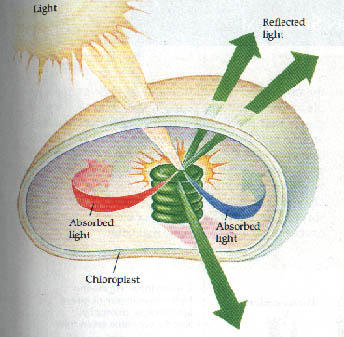 What Is ATP?
The energy molecule used by all cells is ATP.
Adenosine Triphosphate– Adenine Base, Ribose Sugar and 3 Phosphates
Organic molecule containing high-energy Phosphate bonds
Copyright Cmassengale
Chemical Structure of ATP
Base
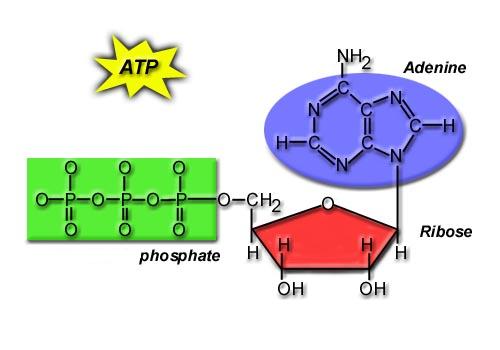 3 Phosphates
Sugar
Copyright Cmassengale
What Does ATP Do for You?
It supplies YOU with ENERGY!
Copyright Cmassengale
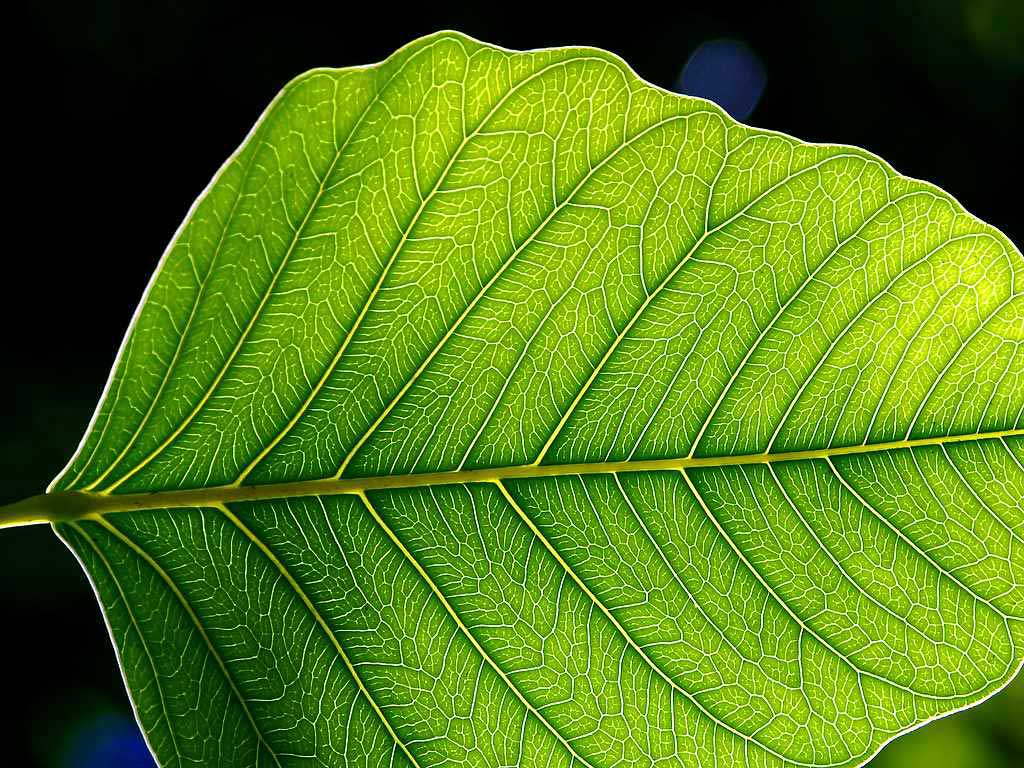 Phases of Photosynthesis
12 H2O Water
ATP +
12 H2 ions
Light Reactions
6 O2 Oxygen
Carbon Dioxide
6CO2
Produces:
C6H12O6
Simple Sugar (Glucose)
Calvin Cycle
6H2O Water